Esterilização
Profa. Dra. Marina Ishii
Departamento de Tecnologia Bioquímico-Farmacêutica
Qual o objetivo de um processo de esterilização?
DESTRUIR OU INATIVAR formas de vida presentes em um produto que possam tornar-se viáveis durante o processamento, estocagem e utilização do mesmo.
Como definir o processo de esterilização mais adequado?
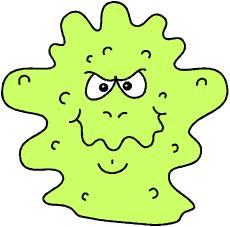 Características do produto:
 Resistência ao agente esterilizante
 biocarga presente no produto final (identificação e quantidade)
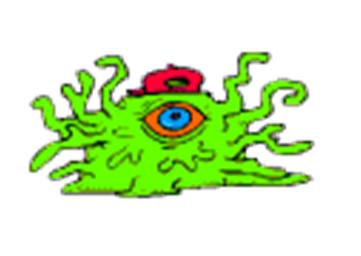 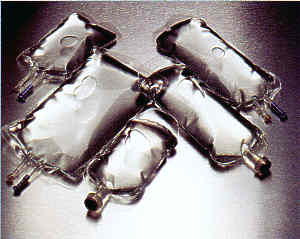 SELECIONAR PROCESSO 
ADEQUADO
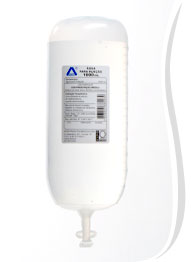 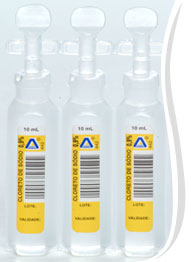 PRODUTO VIÁVEL PARA CONSUMO FINAL
SANITIZANTES
SECO
ÓXIDO DE 
ETILENO
ÚMIDO
PROCESSOS DE ESTERILIZAÇÃO
AGENTES FÍSICOS
AGENTES QUÍMICOS
CALOR
RADIAÇÃO
FILTRAÇÃO
Calor úmido
Atua por coagulação de proteínas. 
Utilizada para soluções.
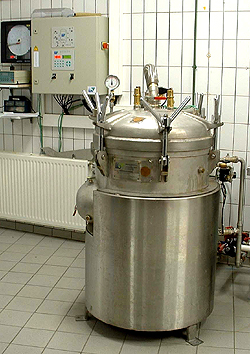 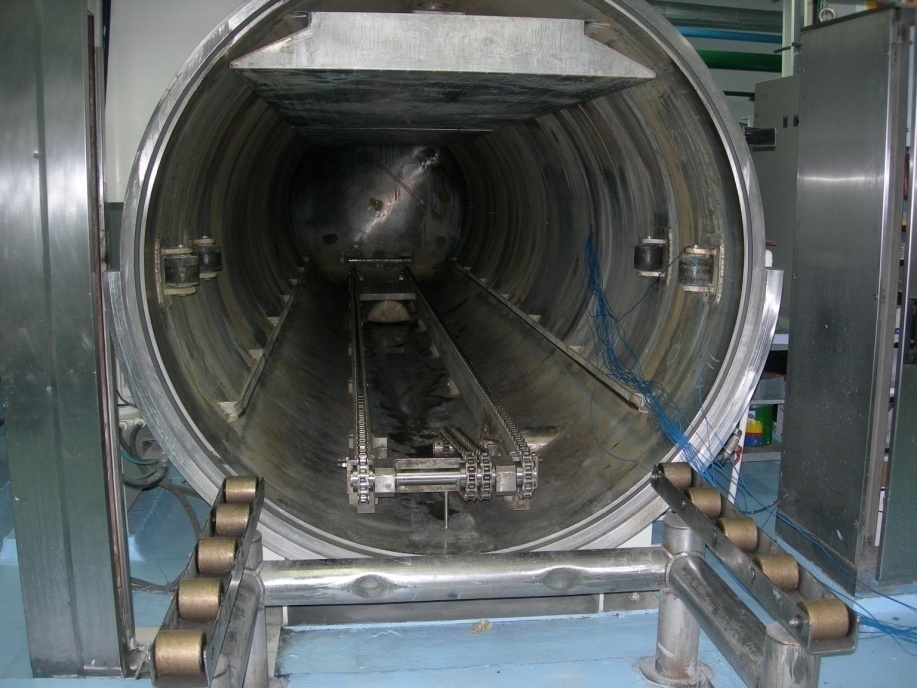 Autoclaves
121 oC = 15 minutos
134 oC = 3 minutos
Discussão de literatura: 
A. Bioburden and sterilization – AORN Journal – p. 769.
B. Disinfection and sterilization: an overview – American Journal of Infection Control, 2013.
C. The role of biofilms in reprocessing medical devices. American Journal of Infection Control, 2013.
Questões:

1. Qual é a definição de biocarga ou bioburden? De que forma   a biocarga influencia na escolha e na efetividade do processo de esterilização?
2. Qual é a diferença entre a esterilização e a desinfecção?
3. Considerando a desinfecção de artigos médicos, como estes podem ser classificados? Exemplifique.
4. Defina biofilme. Qual a relação entre a formação do biofilme e a efetividade da limpeza de um artigo médico?
5. Quais etapas devem ser seguidas para uma efetiva desinfecção de endoscópios?
6. Qual é o principal problema no design de máquinas de reprocessamento de endoscópios, que favorece a formação de biofilmes?
Atividade de estudo
Procurar nas Farmacopéias Americana e Brasileira (online):
Definição de Indicadores Biológicos
Tipos de Indicadores Biológicos
Como são usados/ aplicados os Indicadores Biológicos